Перетворення графіків
 функцій
p
0
v
1
1
0
0
1
1
у
1
1
х
t
s
у
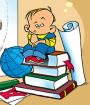 x
4)  функція спадає на
         проміжку
5)  функція  зростає
       на проміжку
Квадратична функція
у
(-∞;+∞)
у = х2
3) функція у=х2  парна, 
        т.я. (–х)2 = х2
0
х
1
(-∞;+∞)
4) функція  зростає  на проміжку
Показатель 2n+1, n  –натуральное число
у
у = х3
(-∞;+∞)
функція у=х3
        непарна
         т.к. (–х)2n+1 = – х2n+1
0
х
1
4)  функція  спадає  на 

     проміжку
5)  функція  спадає  на

       проміжку
Обернена пропорційність
у
X ≠ 0
3)  функція 
      непарна
х
0
1
Аукціон  знань
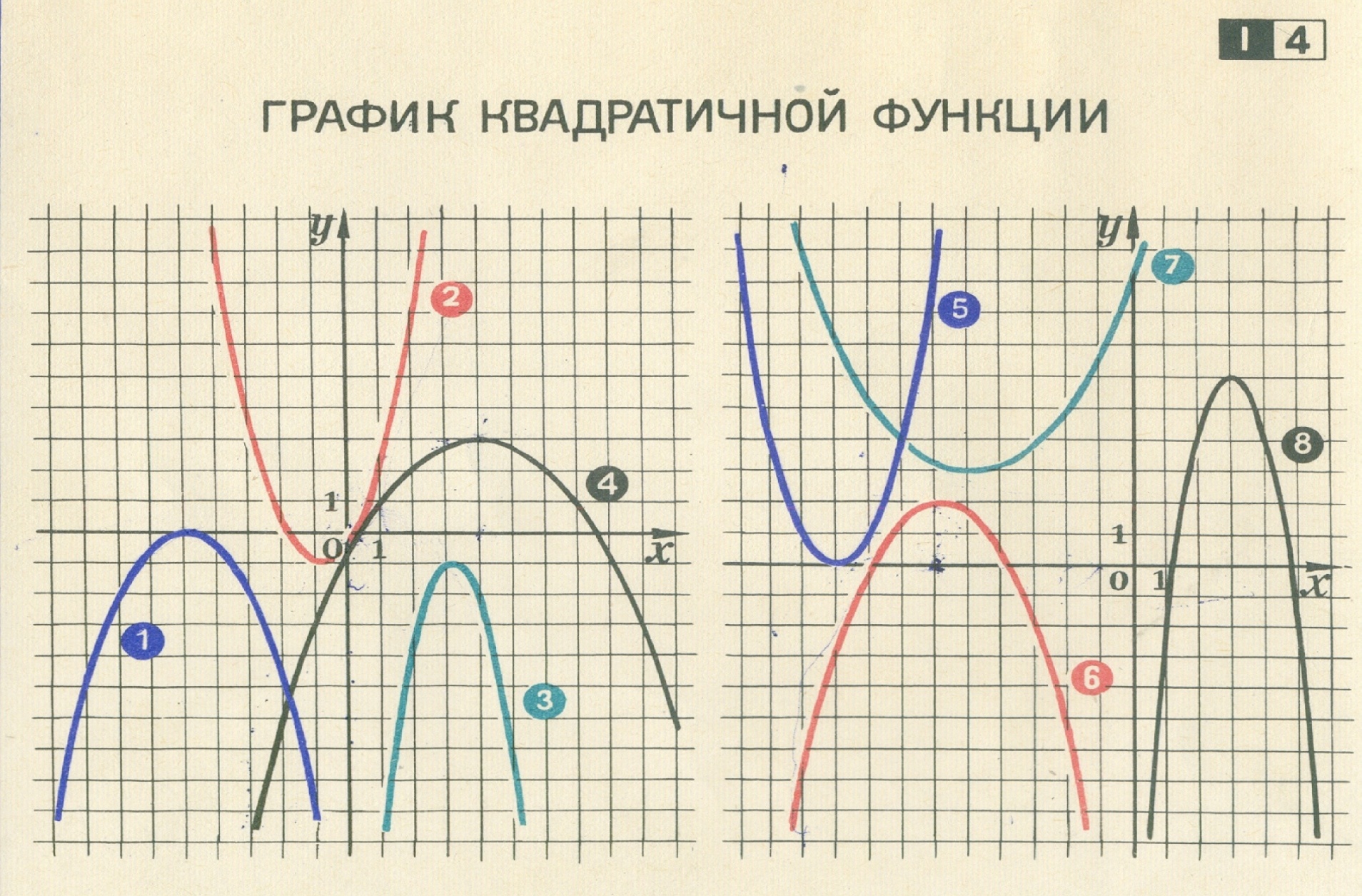 Графічне л о т о
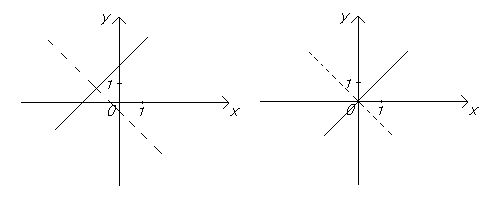 1
2
А) y=x2
В) y=
Б) y=x3
Г) y=kx+b;
Д) y=kx
3
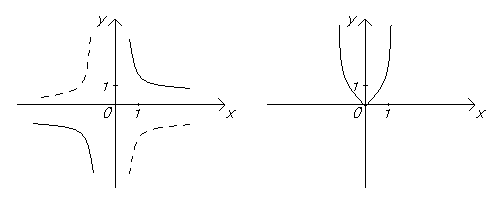 4
Є)  y=k/x;
Ж)  y=x 
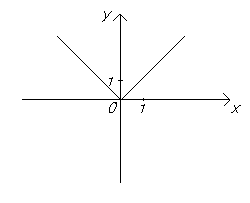 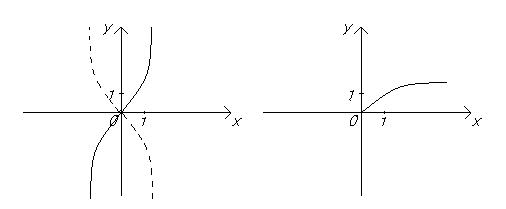 6
7
5
Перетворення графіків функцій
Дякую за увагу.
Бажаю успіху!